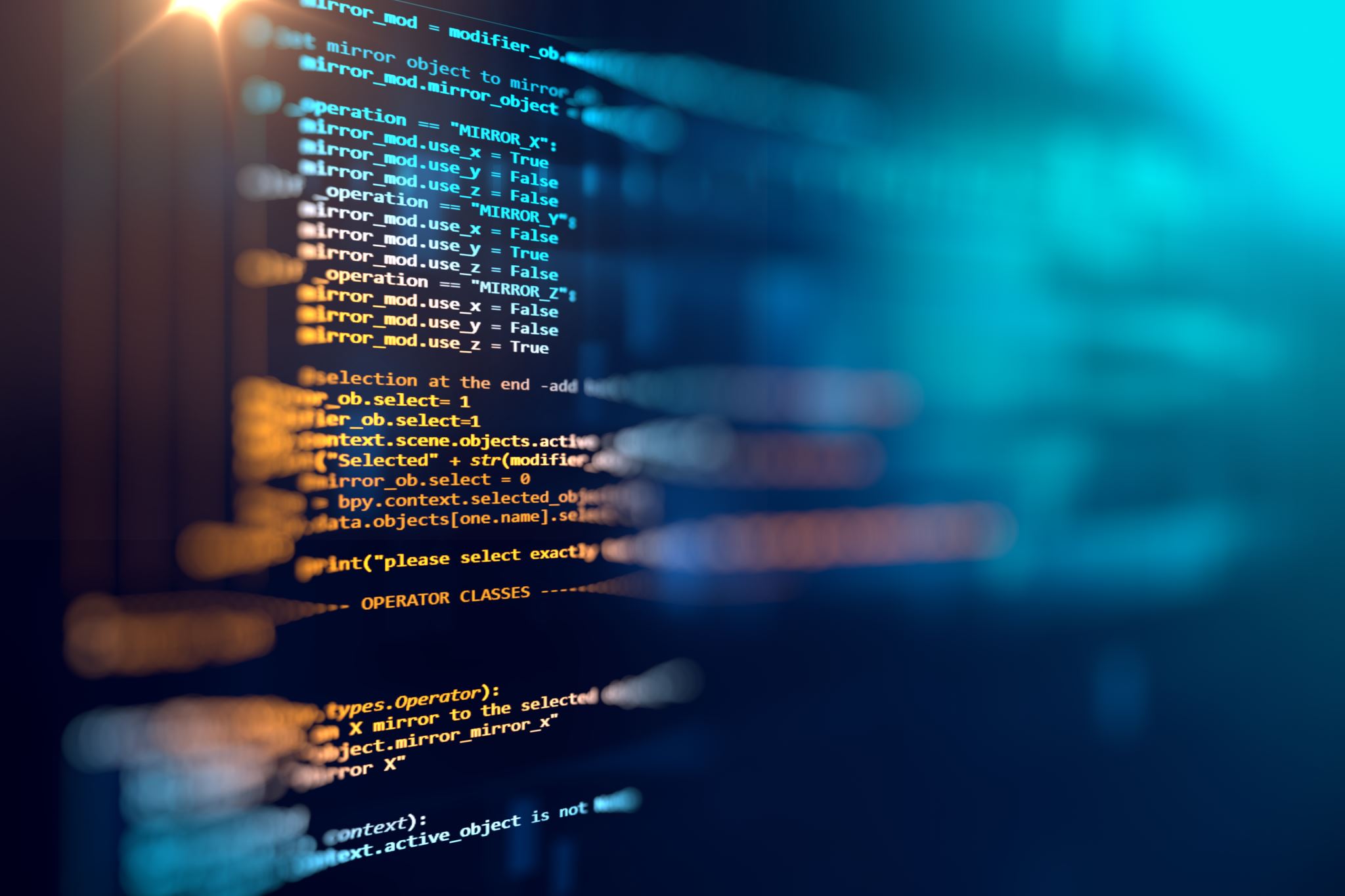 User Training
By Bryton Flinders
Security Policies: Acceptable Use Policy (AUP)
Defines what is and what isn’t acceptable to do on an organization’s computers
Details what is and isn’t owned by the organization
Details what info can be accessed
Informs users of monitoring and signing the AUP is a form of consent to it
May also include a network access policy
[Speaker Notes: Talk about how signing an AUP is required for most organizations, especially those with a privacy/monitoring policy. Note how it will also act as the organization informing the user for policies on illegal activities dealing with computer systems.]
Security Policies: Network Access Policy
A network access policy defines who, how and what may access the network. 
May include a data loss prevention policy
Will most likely include a Remote Access Policy
Also includes a password policy
[Speaker Notes: Data loss prevention may detail how backups are to be made and different access levels. It is there to prevent the risk of loss or theft of data. A remote access policy will enforce rules on how and when users can access company resources from other locations. Usually dealing with VPNs and such.]
Passwords
Usually a minimum of 8 characters, but longer is better
Use a combination of upper and lowercase letters, numbers and non alphanumeric symbols
Change passwords every month
Do not reuse passwords for at least a year and a half or more
[Speaker Notes: Give examples of good passwords: “Password” isn’t good but “p4&sw0rD_” is.  Explain how using common words found in a dictionary should not be used. Also don’t capitalize the first letter.]
Social Engineering
The process of manipulating people inside a networking environment to gain access to the network
Phishing
Don’t give out personal or sensitive information over the phone without confirming authorization
Always report to security/document the event even if you have confirmed authorization
Don’t hold the door for anyone if that door is usually secured
[Speaker Notes: Phishing: the attacker poses as a trusted source in order to obtain sensitive information. Explain tailgating, people that fallow someone through a secure door in order to bypass security]
Malware Prevention
Always keep anti-malware software up to date, offsite and on
Be wary of webstie URLs online to make sure they are correct
Ex. https://www.wellsfargo.com/ vs https://www.vvellsfargo.com/
Make sure of the small lock on the address bar before entering sensitive info
DO NOT click on any link/URL in an email without know exactly who they are and what the link or file is
[Speaker Notes: Explain what malware can look like, what to expect. Explain different types of malware and what they do. Ex. A virus vs worms vs spyware]